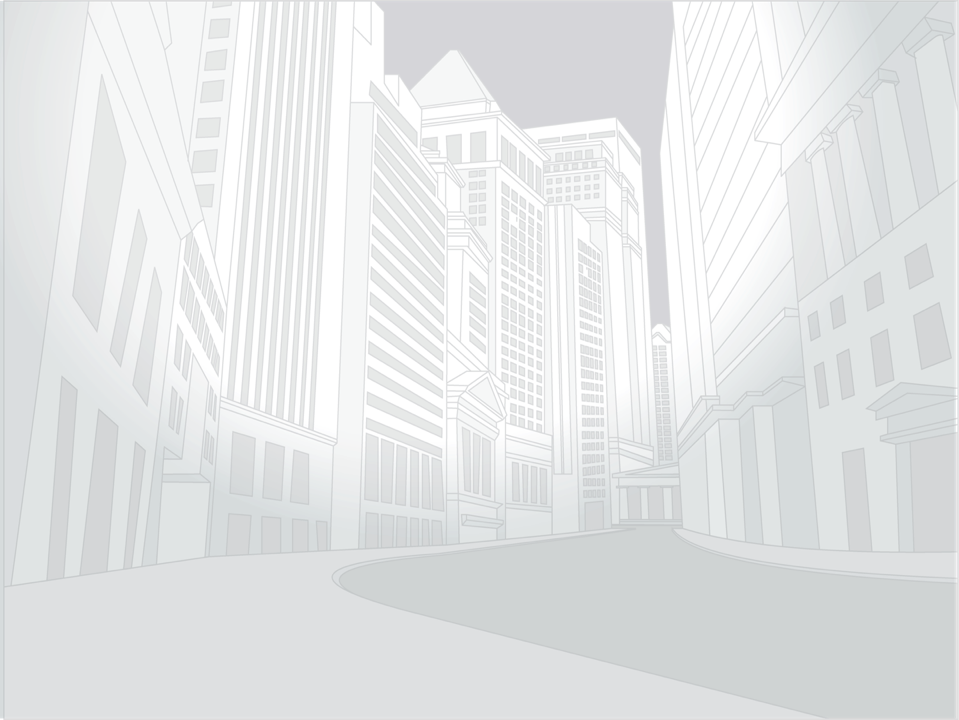 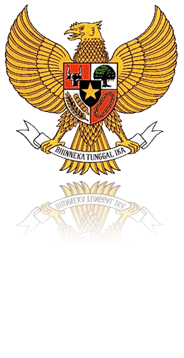 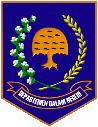 KEMENTERIAN DALAM NEGERI
PEMBANGUNAN ZONA INTEGRITAS
MENUJU WILAYAH BEBAS DARI KORUPSI/WILAYAH BIROKRASI BERSIH MELAYANI
INSPEKTUR KHUSUS
INSPEKTORAT JENDERAL KEMENTERIAN DALAM NEGERI
1
[Speaker Notes: IMPROVING GOVERNANCE WORK]
DEFINISI
5
2
ZONA INTEGRITAS
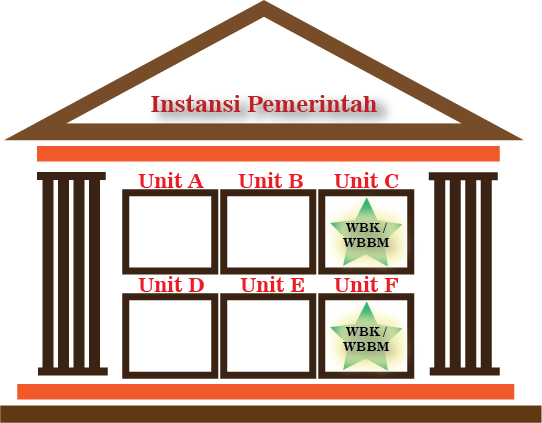 Wilayah Bebas Korupsi (WBK) dan 
Wilayah Birokrasi Bersih Melayani (WBBM)
Merupakan predikat yang diberikan kepada unit kerja pada instansi pemerintah yang memenuhi indikasi bebas dari korupsi dan melayani publik dengan baik
3
DASAR HUKUM
DASAR HUKUM PERMENPAN
PERMENPAN tentang ZI
UU 28 / 1999 tentang Penyelenggara Negara yang Bersih dan Bebas dari Korupsi, Kolusi dan Nepotisme;
UU 31 / 1999 tentang Pemberantasan Tindak Pidana Korupsi;
UU 30 / 2002 tentang Komisi Tindak Pidana Korupsi;
UU 14 / 2008 tentang   Keterbukaan Informasi Publik ;
UU 25 /2009 tentang Pelayanan Publik ;
PP 60 / 2008 tentang Sistem Pengendalian Internal Pemerintah;
Perpres 54 / 2010 tentang Pengadaan Barang/Jasa Pemerintah;
Perpres 81 / 2010  tentang Grand Design Reformasi Birokrasi 2010 – 2025;
Perpres 55 / 2012 tentang Strategi Nasional Pencegahan dan Pemberantasan Korupsi Inpres 2 / 2014 Tentang Aksi Pencegahan dan Pemberantasan Korupsi;
Permen PAN dan RB 14 / 2014 tentang Pedoman Evaluasi Pelaksanaan Reformasi Birokrasi
diubah
diubah
4
HAKIKAT PEMBANGUNAN ZONA INTEGRITAS MENUJU WBK/WBBM
5
PROSES PEMBANGUNAN
6
SYARAT PENGAJUAN WBK/WBBM
7
SYARAT PENETAPAN WBK/WBBM
8
KERANGKA LOGIS PENILAIAN
9
PENGUNGKIT (60%)
HASIL (40%)
PEMERINTAH YANG BERSIH DAN BEBAS KKN (20)
PENATAAN TATALAKSANA (5)
Nilai persepsi korupsi 
(survei eksternal) (15)
PENATAAN MANAJEMEN SDM (15)
Presentase penyelesaian TLHP (5)
MANAJEMEN  PERUBAHAN (5)
PENINGKATAN KUALITAS PELAYANAN PUBLIK (10)
PENGUATAN PENGAWASAN (15)
PENGUATAN AKUNTABILITAS KINERJA (10)
PENINGKATAN PELAYANAN PUBLIK (20)
)
Nilai persepsi kualitas pelayanan (survei eksternal) (20)
PERBAIKAN   DAN   PEMBELAJARAN
1. Manajemen Perubahan
10
2. Penataan Tatalaksana
11
3. Penataan Manajemen SDM
12
4. Akuntabilitas Kinerja
13
5. Penguatan Pengawasan
14
6. Peningkatan Kualitas Pelayanan Publik
15
HASIL
16
PEMERINTAH YANG BERSIH DAN BEBAS KKN
Nilai persepsi korupsi 
(survei eksternal)
Presentase penyelesaian TLHP
PENINGKATAN PELAYANAN PUBLIK
Nilai persepsi kualitas pelayanan (survei eksternal)
TERIMA KASIH